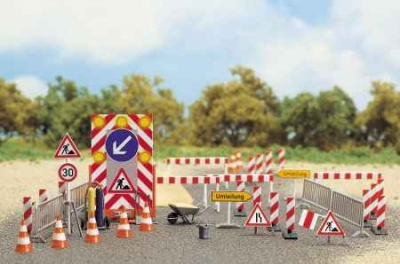 „Vagy megtaláljuk az utat, vagy építünk egyet.” (Hannibal)
Az általános iskolai és a gimnáziumi struktúra módosításának lehetőségei
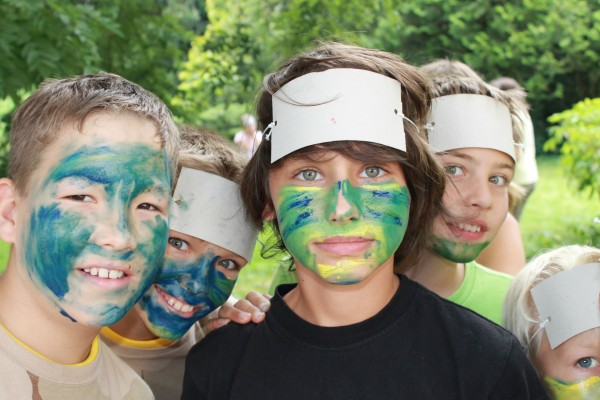 6+6
8+4
6+3+3
4+5
Iskolarendszeri típusok
Létraszerű felépítés - párhuzamos létrák 

Villaszerű felépítés – közös első szakasz utáni elágazás

Lépcsőzetes felépítés – egységesülő tendenciák
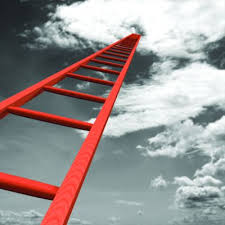 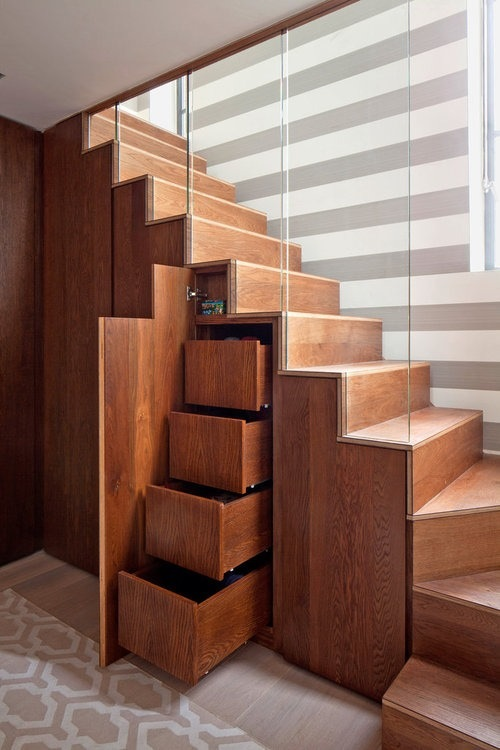 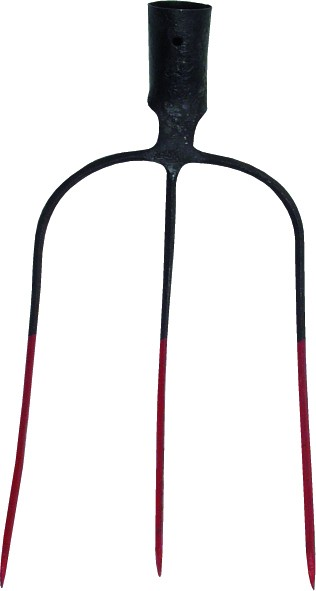 [Speaker Notes: Létraszerű: párhuzamos létrák 4-6-8-10-12 fokon keresztül különböző társadalmi helyre kerülnek (ranglétra) – POROSZ
Villaszerű – közös elemi iskola SVÉD – 1868-as MAGYAR
Lépcsőzetes: AMERIKAI, 45 és 90 közötti MAGYAR – hosszú közös, variábilis 2.és 3. szint
Nem a nevelés formálja a társadalmat, hanem a társadalom formálja a nevelést]
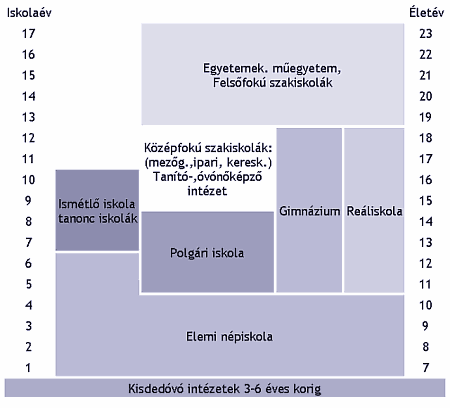 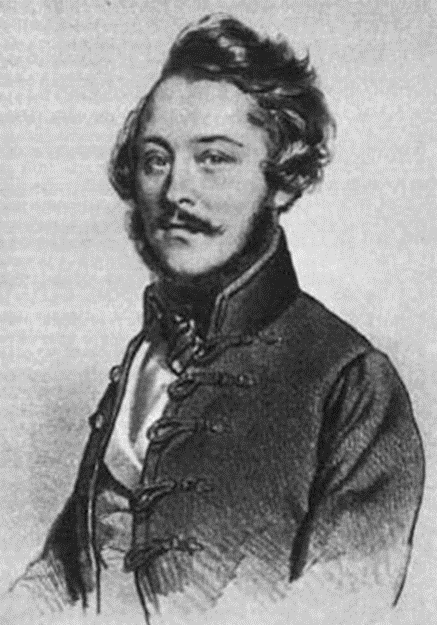 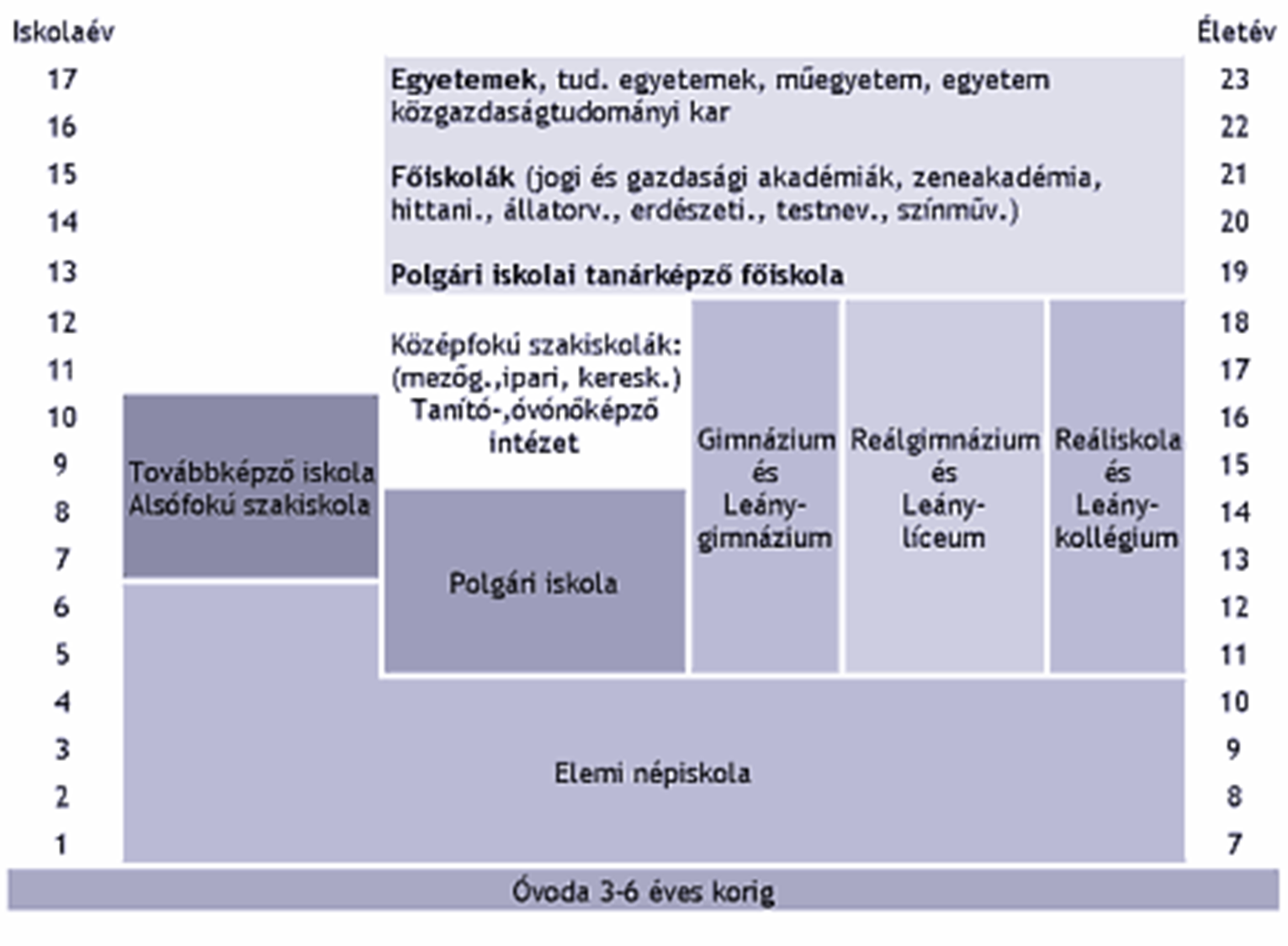 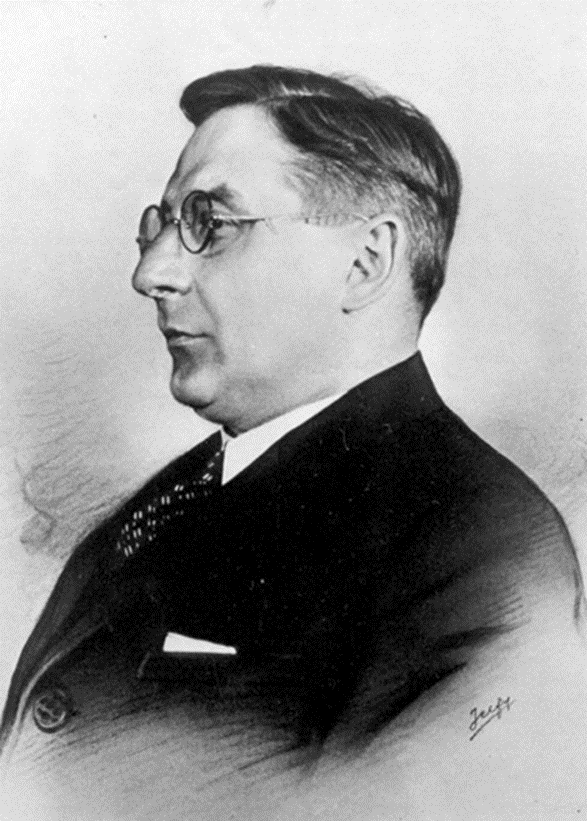 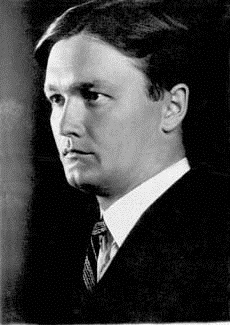 „[…] kitűzött célunkat csak egyféleképp közelíthetjük meg: ha az iskoláztatás korhatárát az ifjúság tanítandó részénél 18 éves korig, az érettségi színvonaláig szorítjuk fel. Ezt így képzelem el: a hatosztályos elemi után a gyengébb tanulók a háromosztályos ipari, illetőleg mezőgazdasági szakelemibe kerülnek, adminisztratív s az “értelmiségi” iskolákba, ahol gazdát, iparost, hivatalnokot s (szűkebb értelemben vett) értelmiségi embert nevelnek belőle.” (Németh László:  A tanügy rendezése, 1945)
És ma?
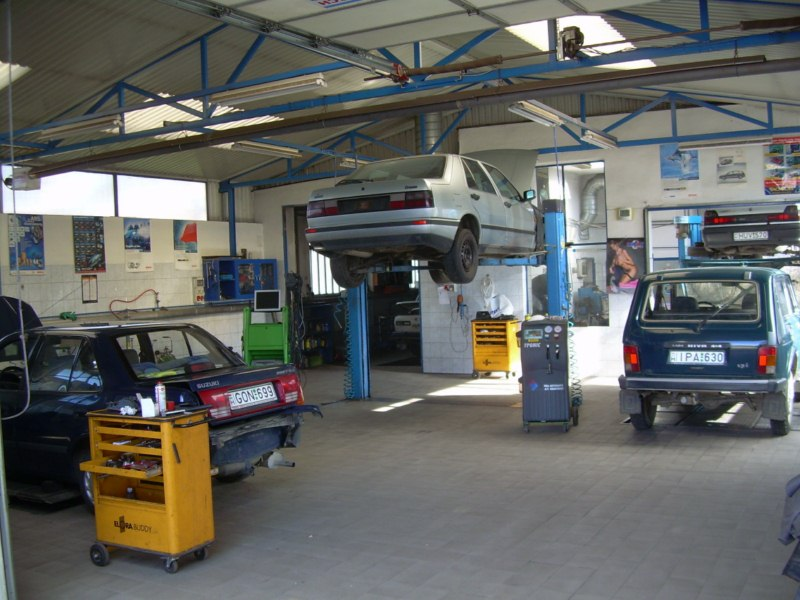 Háromféle munkát tudunk végezni: olcsót, jót, gyorsat.
A fentiek közül bármelyik kettő választható.
A köznevelés versengő elvei
Szabadság
Autonómia,
kreativitás
Méltányosság
Hatékonyság
Esélyegyenlőség
Igazságosság
Olcsó,  hatásos
eredményes,
Halász Gábor, Márkus Gábor  nyomán
[Speaker Notes: Halász Gábor: Minőség és minőségbiztosítás a közoktatásban: oktatáspolitikai megfontolások.
http://halaszg.ofi.hu/download/Minoseg%20-%20EDUCATIO.htm
Ábra: Márkus Gábor]
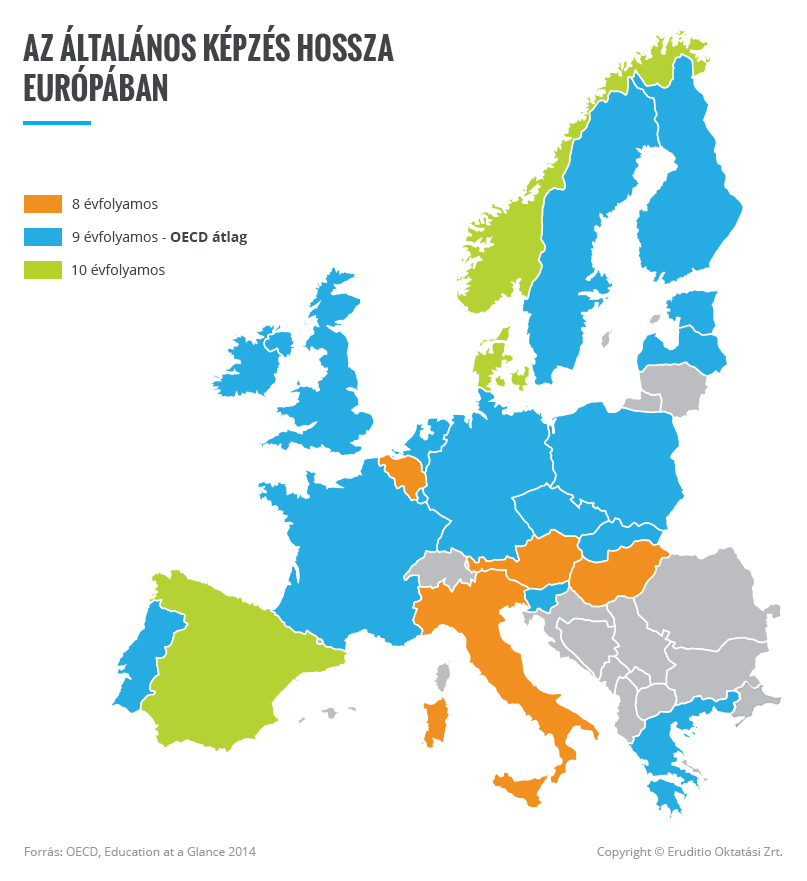 ISKOLASZERKEZET
Lengyelország: 6+3+3
Szlovákia: 4+5
Észtország: 6+3
Portugália 4+2+3+3
Magyarország: 8 (4,6)+4 (8,6) +1? 
stb.
ÉVES ÓRASZÁM
Lengyelország: 694
Szlovákia: 762
Észtország: 715
Finnország: 703
Magyarország: 694
Csehország: 634
stb.
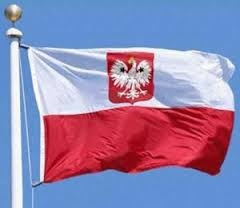 A lengyel példa
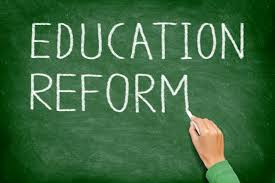 Átalakítás jellemzői (1999)
A közigazgatás reformjával párhuzamosan, de attól időben elválasztva
Decentralizáló tantervi reform
Iskolai körzetek kialakításának fő szempontja: minőségi oktatáshoz való hozzáférés
Feladatfinanszírozás a létszámfinanszírozás helyett 
Infrastruktúra modernizálása (uniós források)
Külső értékelési rendszer megújítása (tanfelügyeleti rendszer)  kimeneti szabályozó rendszer (6., 9., 12. évfolyamon)
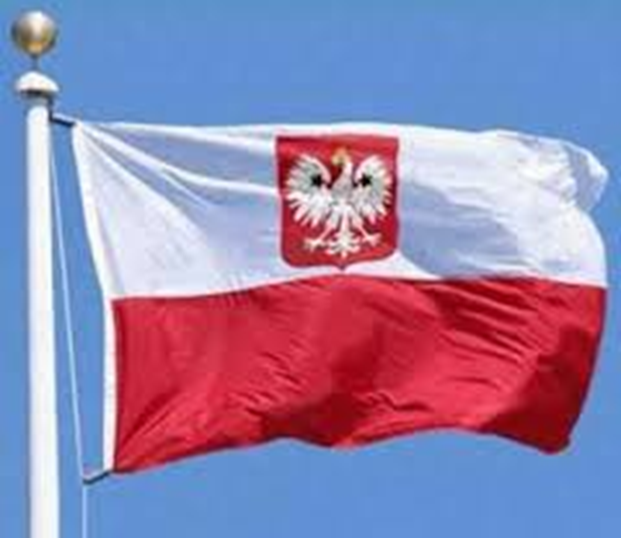 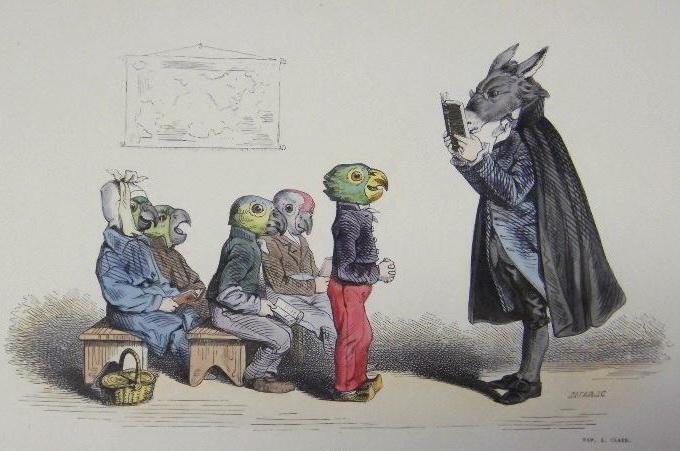 Intézményszerkezet
Iskola előtti nevelés: 5 éves kortól kötelező – iskola-előkészítő évfolyam óvodában (67%) vagy másutt
Alapozó oktatás (elemi iskola): hat évfolyam
1-3. évfolyam: egy tanítós rendszer, integrált tantárgyi keretek
1-2. évfolyamon nincs vizsga, harmadik év végén szöveges értékelés
4-6. évfolyam: tantárgyak, több tanító, osztályozás
ZÁRÓ ÉRTÉKELÉS: standardizált kompetenciamérő teszt (nem szelektál, de a továbblépés feltétele)
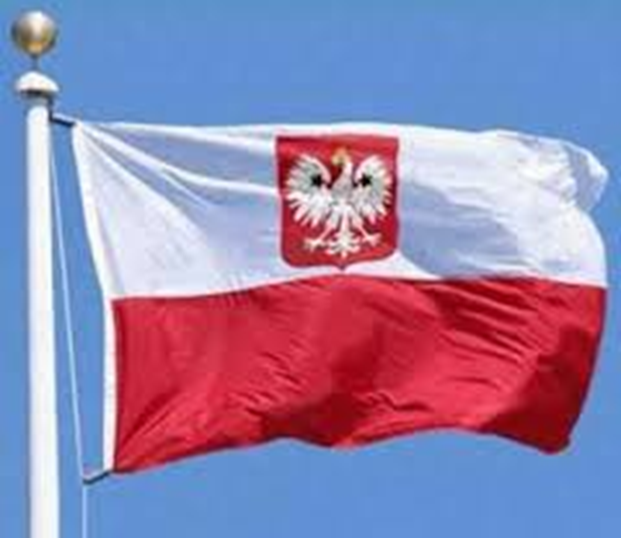 Alsó középiskola (középfokú oktatás alsó szakasza): mindenki számára egységes – cél: a gyerekek képességeinek és ambícióinak azonosítása

Lehetnek tagozatok, megjelenik a második idegen nyelv, tanórán kívüli projektek
16 évesen ÍRÁSBELI KÖZPONTI VIZSGA zárja (társadalom- és természetismeret, idegen nyelv)
A vizsga és a bizonyítvány jegyei adják a továbbtanulási pontszámot

Felső középiskola (érettségit adó iskolatípusok):
Általános képzést nyújtó líceum (3 évfolyam, célja a felsőfokú továbbtanulásra való felkészítés)
Specializált képzést nyújtó líceum (3 évfolyam, érettségit és szakmai tájékozottságot ad) – 2012-től kifutó rendszerben megszüntették
Technikum (4 évfolyam, érettségit és technikumi végzettséget ad – gyakorlati év)
Szakmatanulás (alapfokú szakképzést nyújtó intézmény): 
2 vagy 3 évfolyamos, kevés közismeret, gyakorlati szakképzés, 
	kimenet: szakmai vizsga
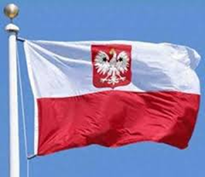 Oktatásirányítás
Állami feladat, irányítója az oktatási kormányzat
Központosítás és decentralizáltság egyszerre van jelen
Az állami oktatáspolitika a 16 közigazgatási régión keresztül manifesztálódik
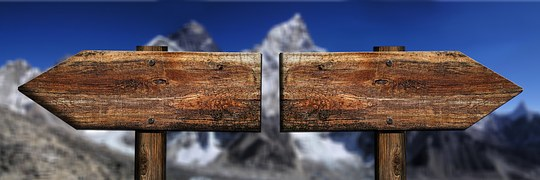 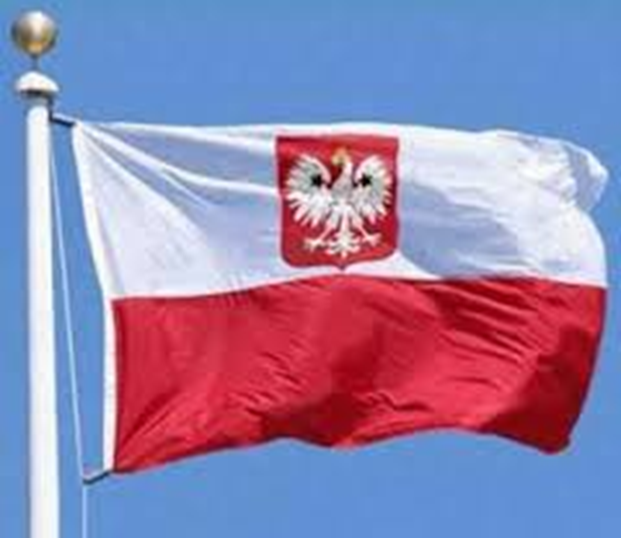 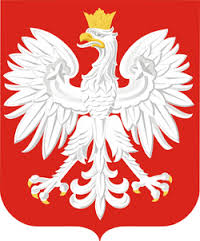 Állami hatáskörben tartott feladatok
Központi tantervi szabályozók, tesztek, tankönyvek jóváhagyása
Alternatív programok egyedi engedélyezése
Központi vizsgaszabályzatok, kimeneti minőségbiztosítás
Esélyegyenlőség: tárgyi és személyi források központi forrásból való biztosítása
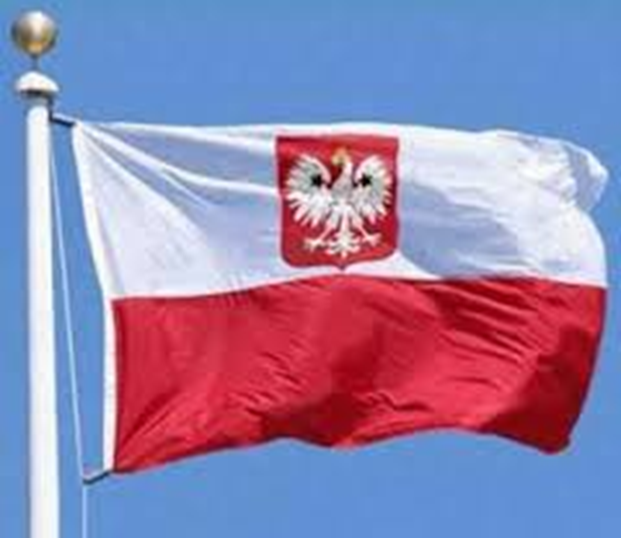 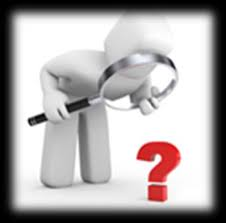 Szakmai felügyelet
Szakmai központok: egységes vizsgák, diagnosztikus mérések szervezése és javítása, elemzése
Szakmai munka alkalomszerű ellenőrzése
Törvényességi ellenőrzés: közigazgatási szakhatóságokon keresztül
Szakmai felügyelet: vajdasági pedagógiai-szakmai központokon keresztül, fenntartótól függetlenül
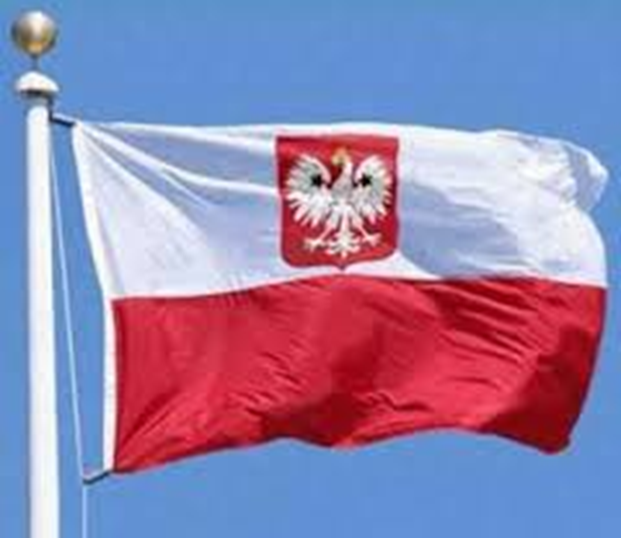 Intézményfenntartás
Állami és térségi önkormányzat között oszlik meg, az állam dominanciájával
Ingyenes oktatás
Állami intézményfenntartás: közigazgatás általános rendszerébe illeszkedik 
Óvoda, alapozó oktatás: helyi önkormányzatok (beiskolázás oktatási körzetek alapján)
Alsó középiskola: települési önkormányzatok vagy járási központok
Felső középiskola: megyei önkormányzatok
Egyházi, alapítvány, egyesületi és magániskolák (kb. 2%, tandíjas, működésüket nem támogatja az állam)
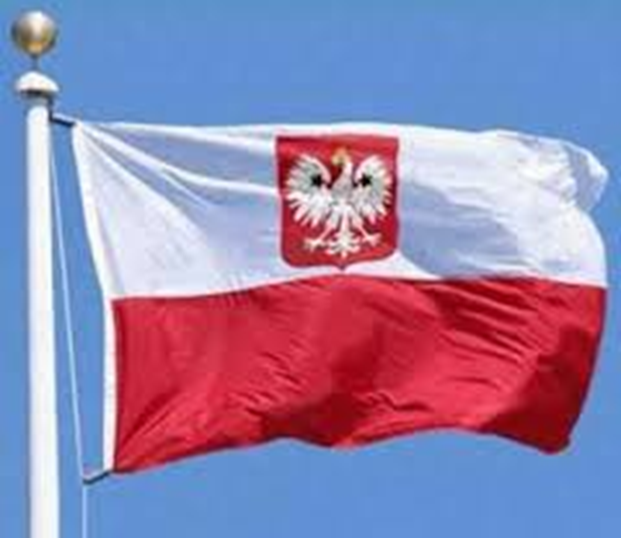 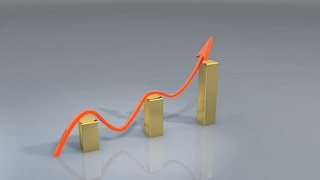 Eredmények
A lengyel oktatási reform „zöldmezős beruházás” – tabula rasa
Sok idő állt rendelkezésre (1990-2009-es PISA mérésig kb. 20 év), szerves rendszerfejlesztés zajlott, lépcsőzetes, egymásra épülő átalakítás
A közigazgatási (intézményszerkezeti) és a tanügy-igazgatási reform időben elvált egymástól, nem csúszott egymásra – de összefüggő rendszert alkotnak
A pedagógusokat bevonták az átalakításba
Politikai ciklusokon átívelő, széles szakmai konszenzuson nyugvó átalakítás
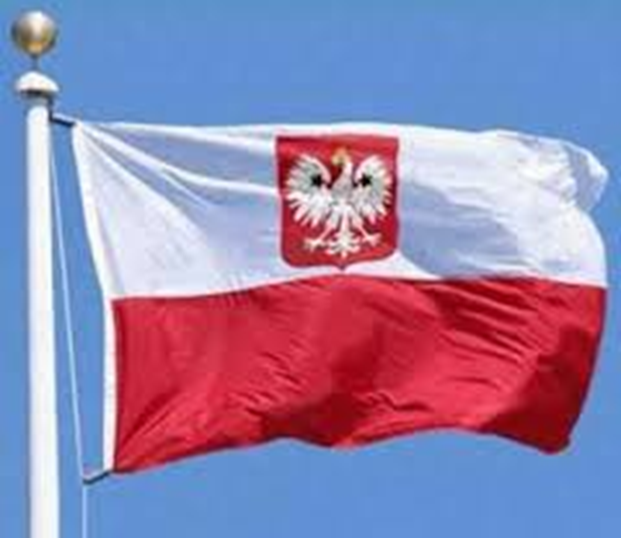 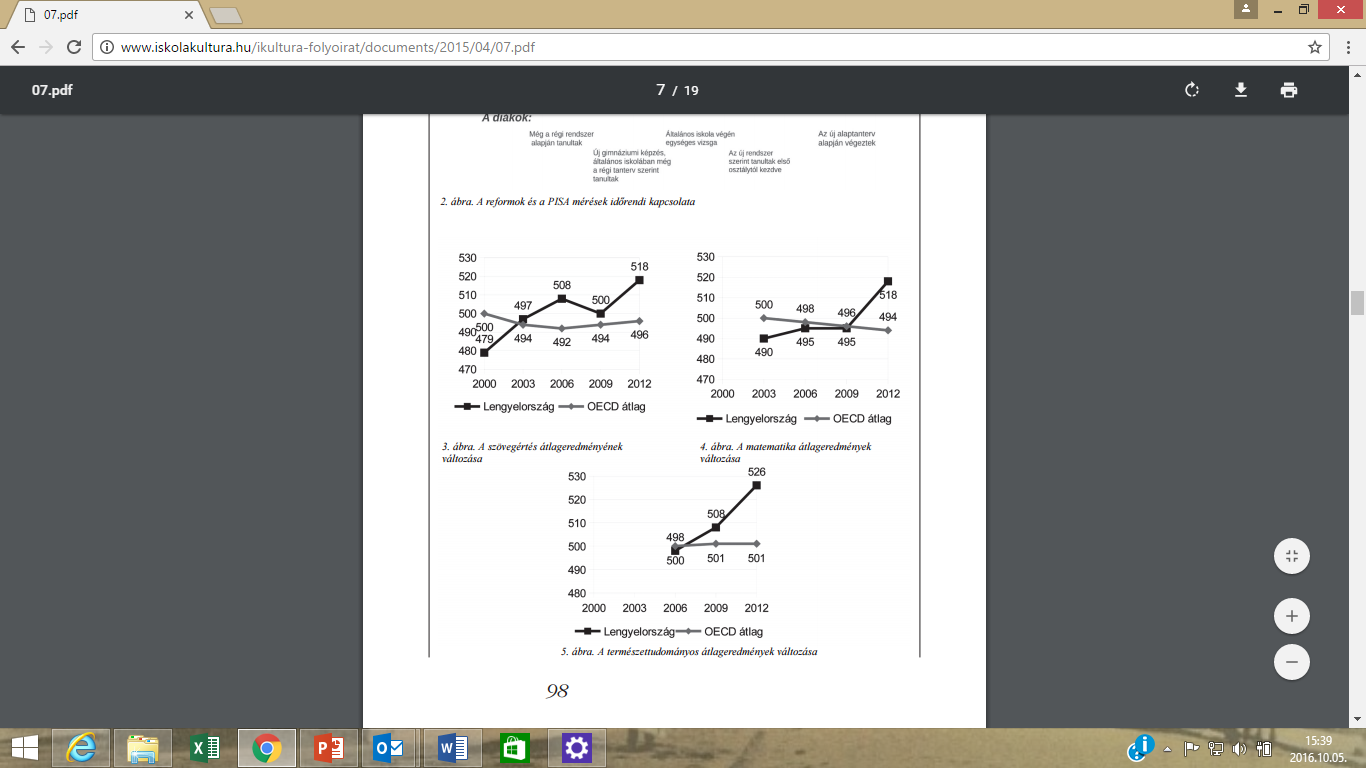 A PISA méréseken a gyengébb tanulók eredménye javult, 2006-ban az 5-6. képességszintbe eső tanulók aránya elmaradt az OECD-átlagtól  2012-ben az 5-6. képességszintbe tartozók részesedése is nő!
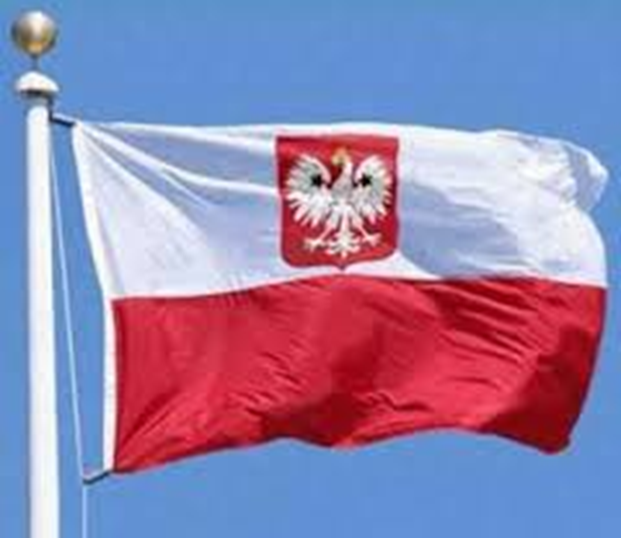 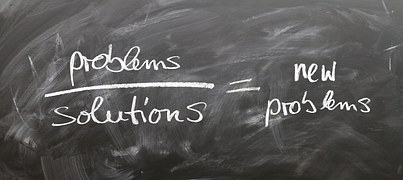 Problémák
Gimnáziumok bevezetése nem volt zökkenőmentes (infrastrukturális és szervezeti problémák)
A vidéki gimnáziumok messze vannak a tanulók lakóhelyétől
2012-ben a számítógép-alapú felmérésben a lengyel diákok az OECD-átlag alatt teljesítettek 
2012-es probléma-megoldási felmérés (Problem Solving) – a lengyel eredmények az OECD-átlaghoz képest alacsonyak, kiugró a különbség a többi tudományterülethez képest
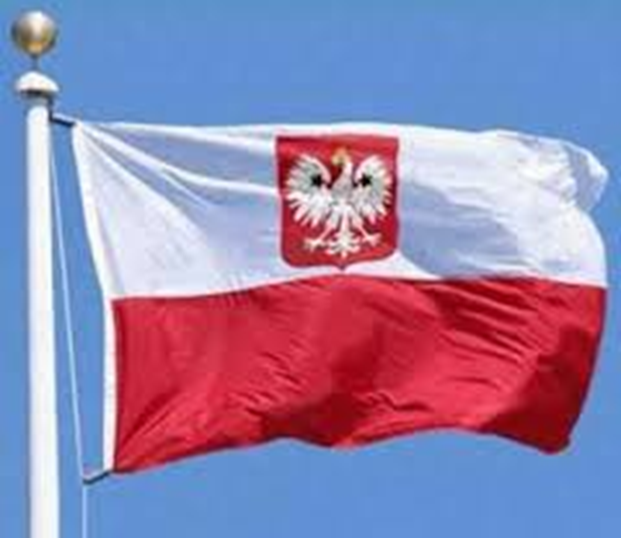 Az észt példa
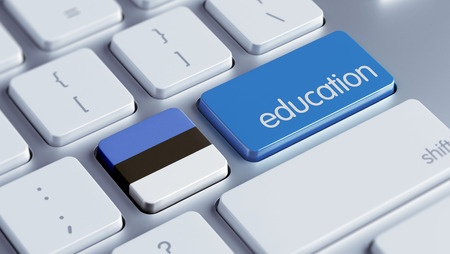 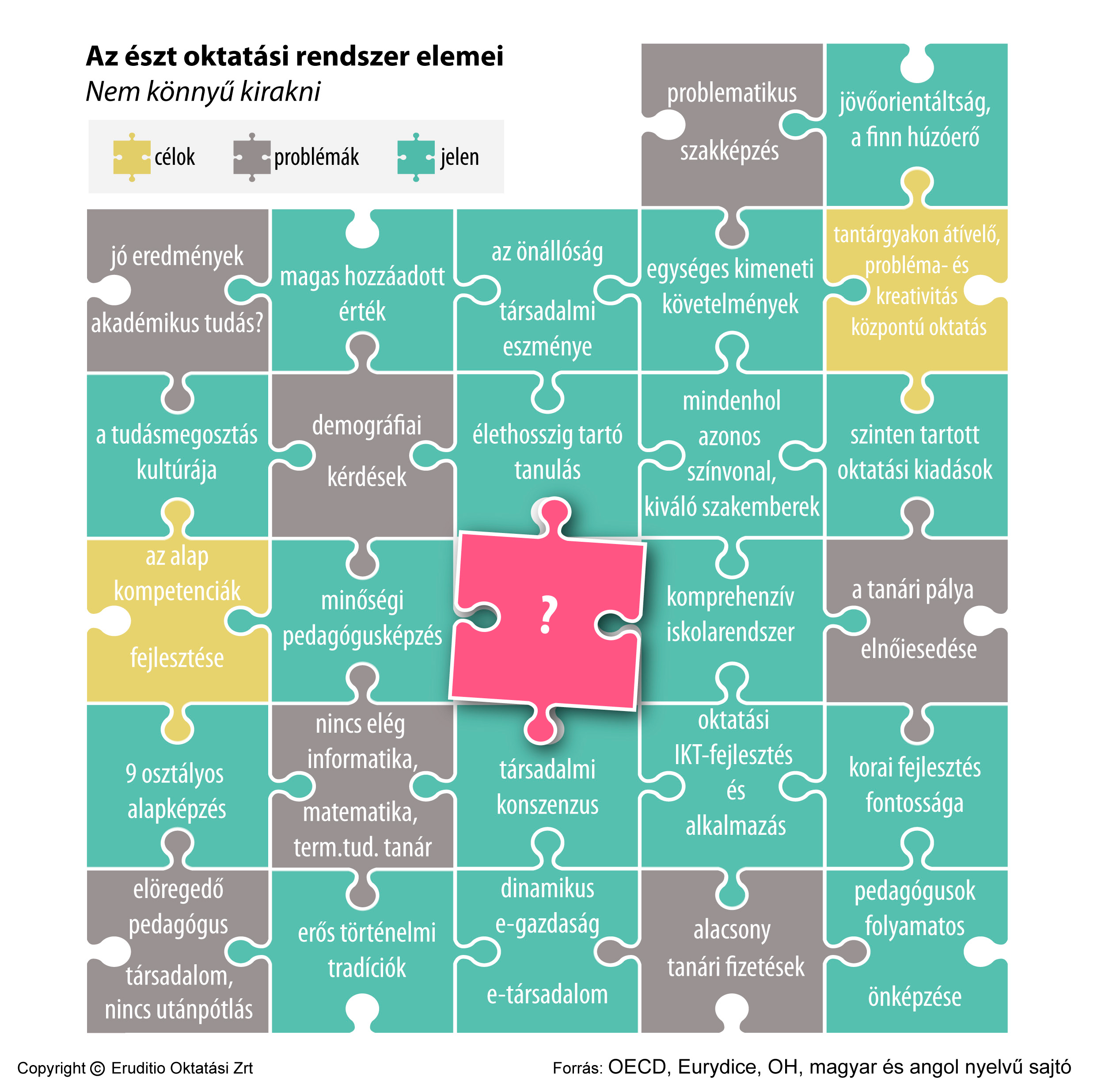 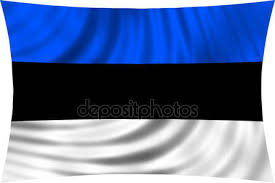 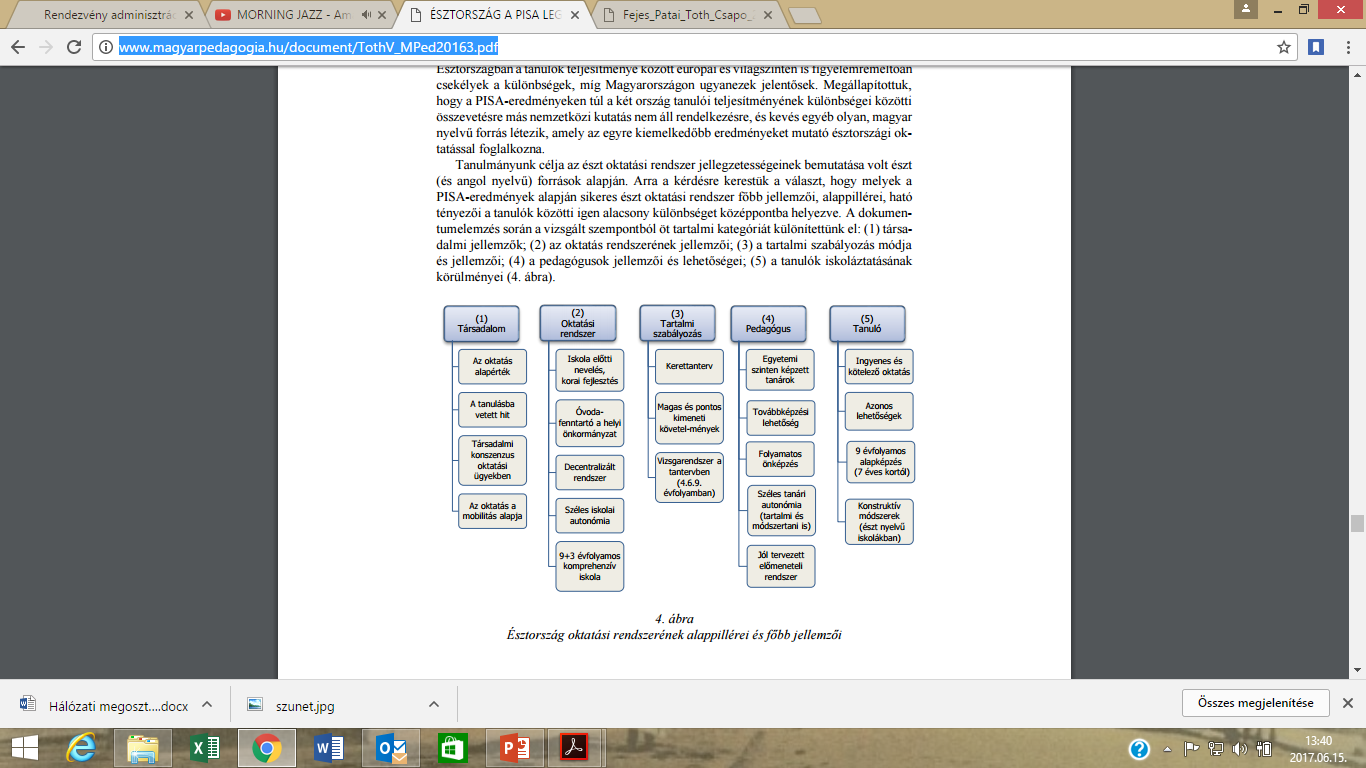 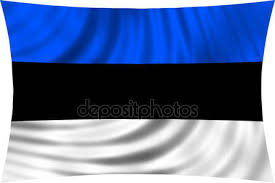 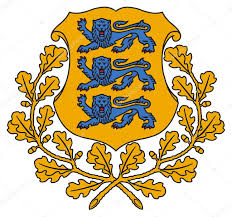 Észt oktatás jellemzői
Tankötelezettség 7-17 éves korig
Önkormányzati fenntartású alapfokú oktatás, szabad iskolaválasztás körzetes kötelezettséggel
Ciklusokon átívelő oktatási stratégia, társadalmi konszenzus, oktatás kiemelt jelentősége
KOMPREHENZÍV iskolarendszer  családi háttér kevésbé befolyásol
Iskolai autonómia – tananyag 25%-a
Pedagógusképzés finn modellje (egzisztenciális korlátokkal)
9+3 osztályos iskolarendszer, kimeneti szabályozás (6., 9., 12. évfolyam)
Alapfokú oktatás szakaszai: 1-3., 4-6., 7-9. évfolyam
Gimnázium/szakközépiskola 3 évfolyamos – végén állami vizsga
Középfokú szakoktatás (3 év), Szakiskola (1 év) – döntően állami fenntartású
Gimnázium, szakközépiskola – jellemzően önkormányzati, néhol állami fenntartásban
Oktatás költségei: GDP 6%!
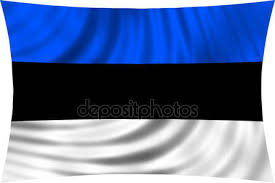 2020-ig tartó oktatási stratégia
Fejlesztés- és együttműködés alapú tanítást elősegítő oktatási rendszer
Társas készségek, kritikai gondolkodás, kreativitás, személyiségfejlesztés
Tanárok elismerésének növelése
Átalakuló pedagógusképzés, digitális fejlesztések
Oktatásban való részvétel növelése
Harc a szakiskolai lemorzsolódás ellen – egyéni fejlesztés
Tudás-alapú, innovatív gazdaság és az oktatás kapcsolatainak erősítése
Folyamatos monitorozás, beavatkozás
Digitális kultúra, mint az észt kulturális identitás része (E-stonia, E-ducation)
Fejlett digitális kultúra már az óvodától
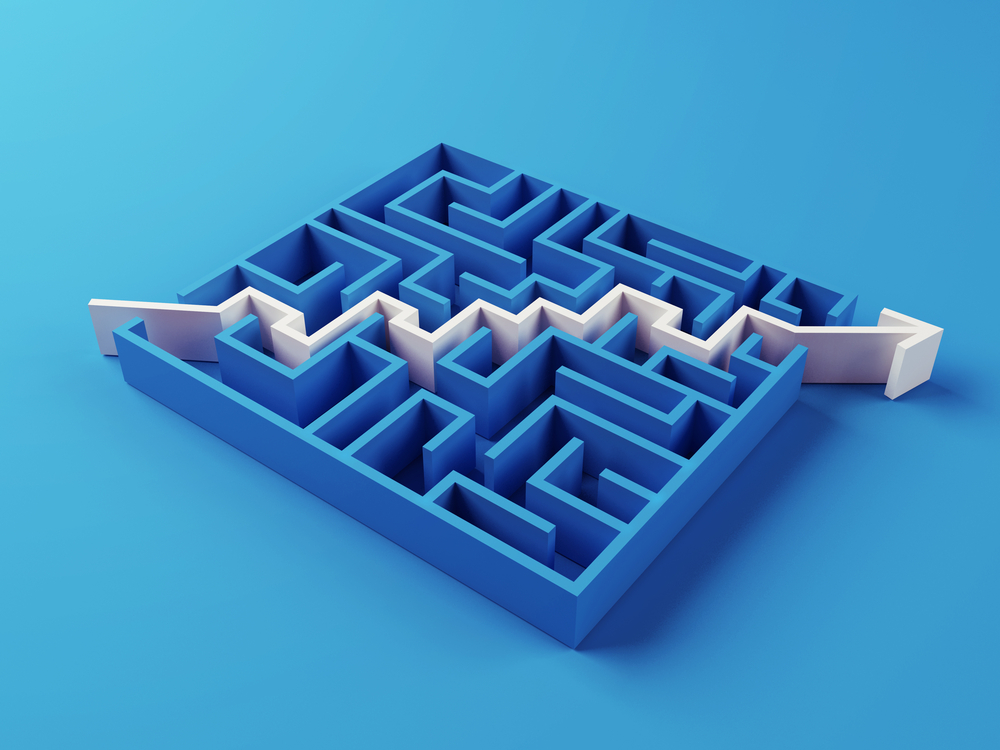 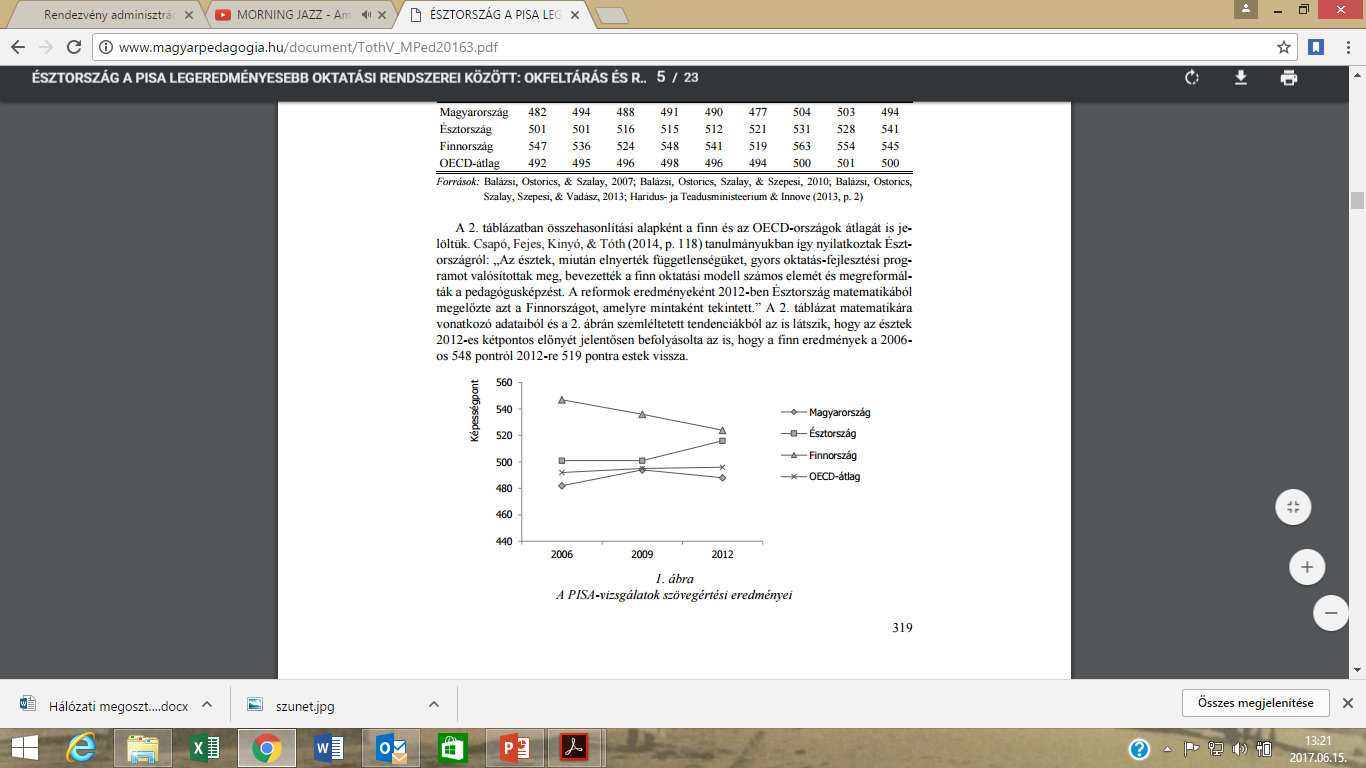 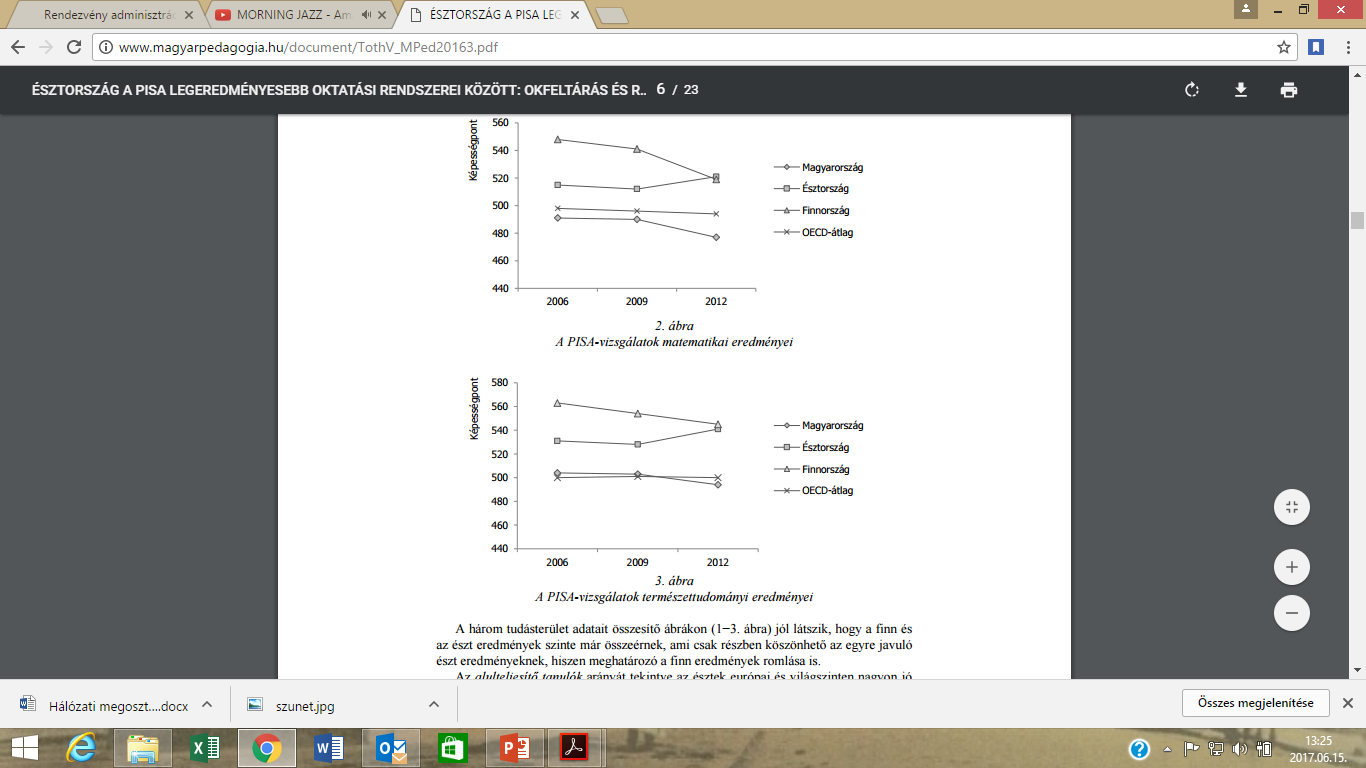 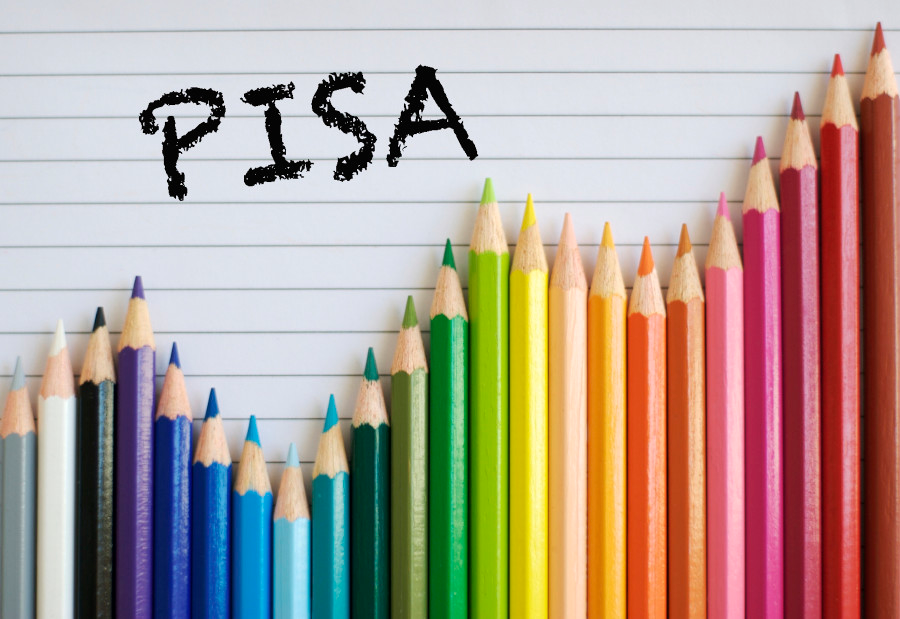 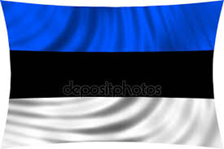 Komprehenzív iskolarendszer
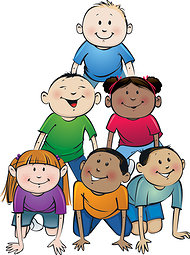 Első szelekció Észtországban 15 évesen
Finnországban 16 évesen
Magyarországon akár 11 évesen!
Diákok közti különbség kicsi, DE az iskolák közötti különbség nagyobb!
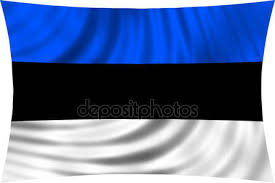 Problémák
Elöregedő, elnőiesedő pedagógustársadalom (88,2% nő!)
Szakiskolások 20%-a esik ki a képzésből
Egyenlő lehetőségek, kis különbségek, de a tehetségek gondozásában van kihívás!
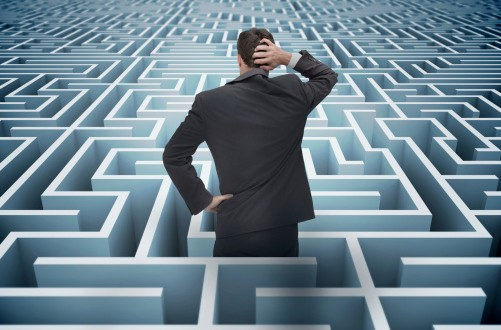 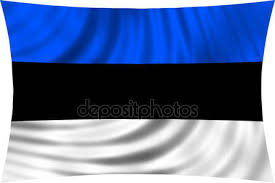 CSOPORTMUNKA – Az iskolarendszerrel kapcsolatos igények és elvárások
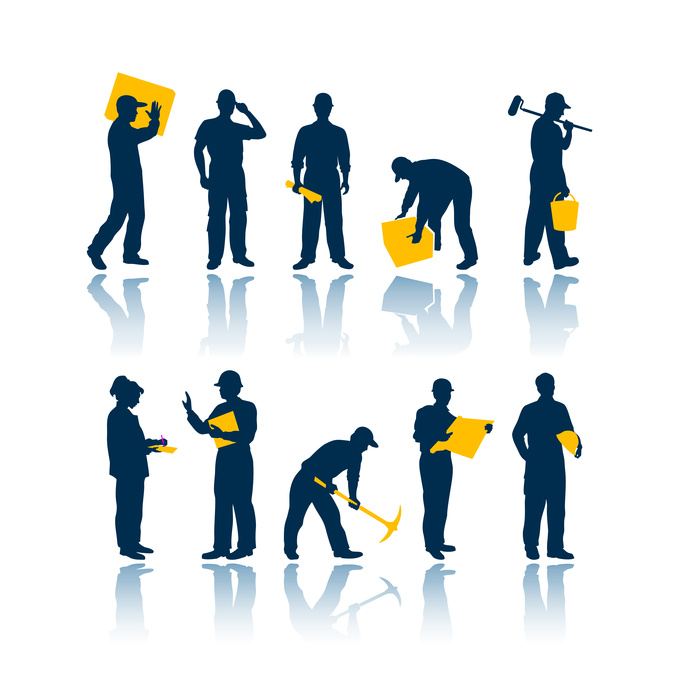 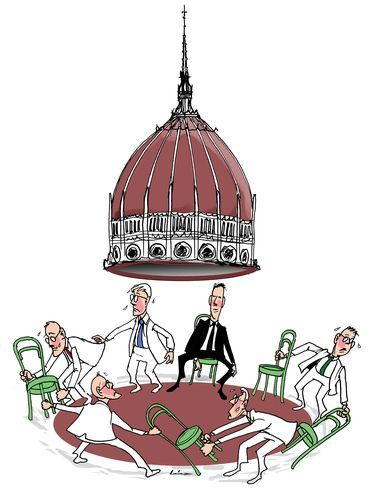 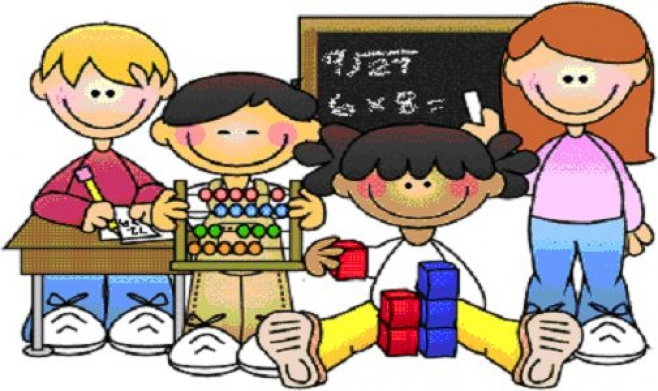 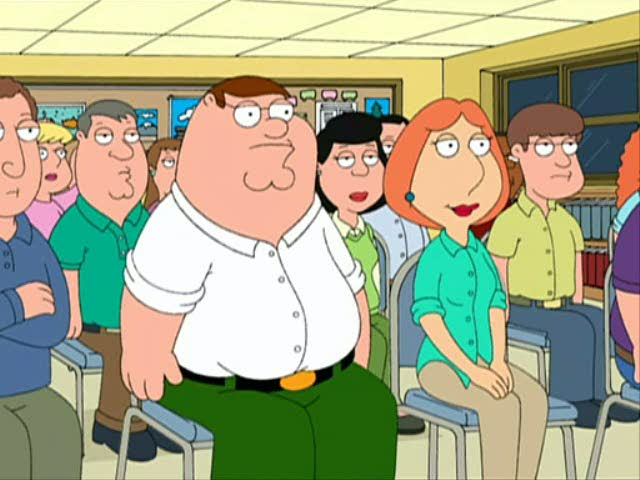 tanulók
munkaerőpiac
oktatásirányítás
szülők
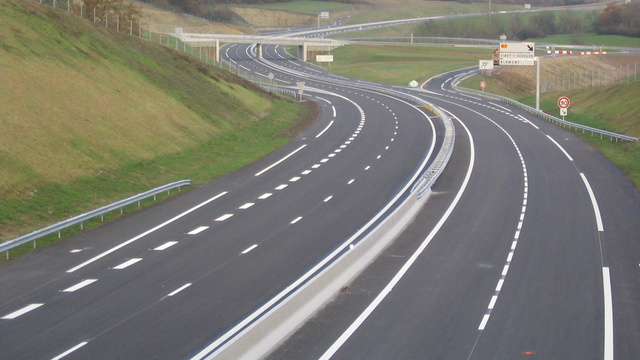 „Minden szintű képzés után kompenzációs lehetőséget kell(ene) biztosítani a tévesnek bizonyuló életpályák korrigálására, kiigazítására.” (Karlovitz János)
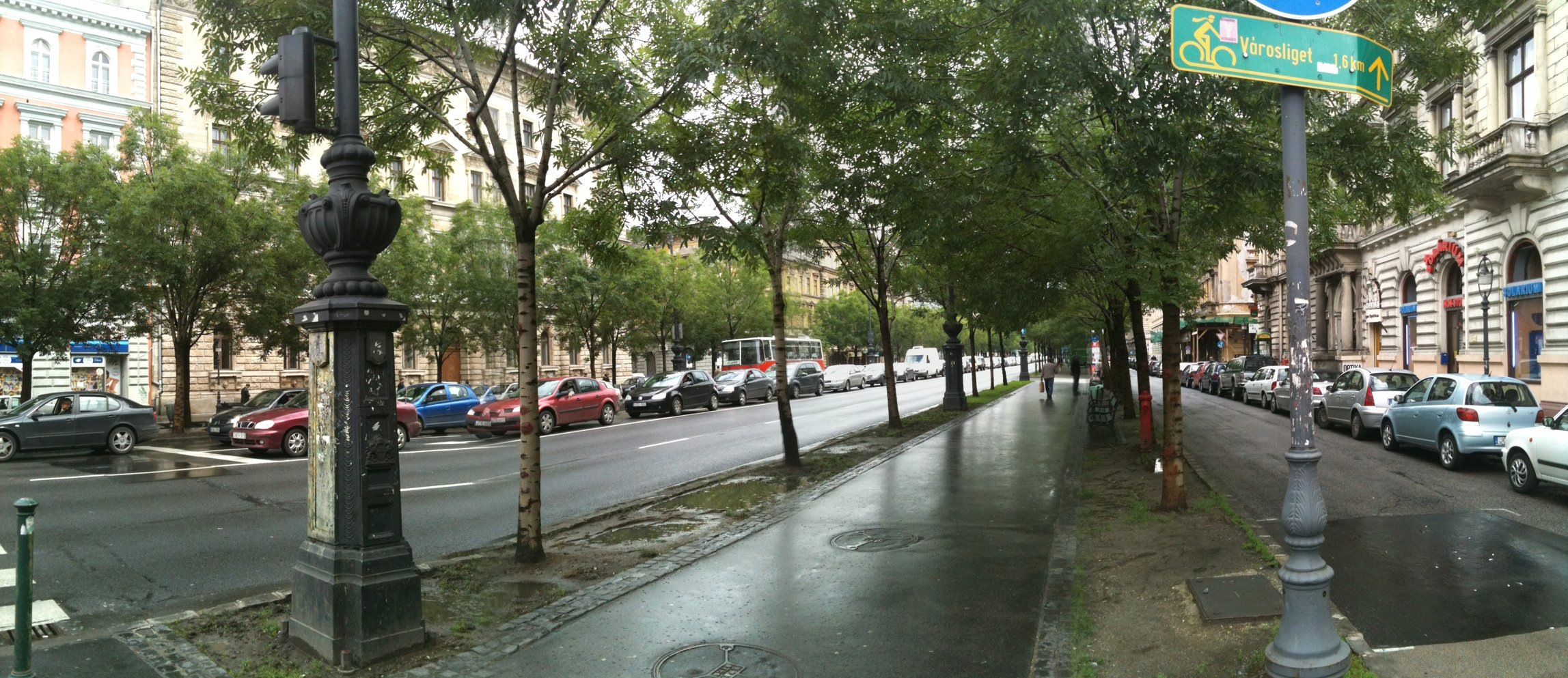 Összefoglalás (helyett)
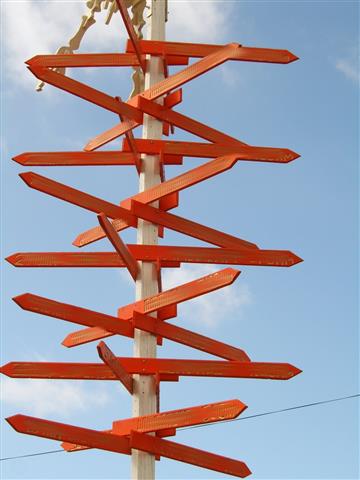 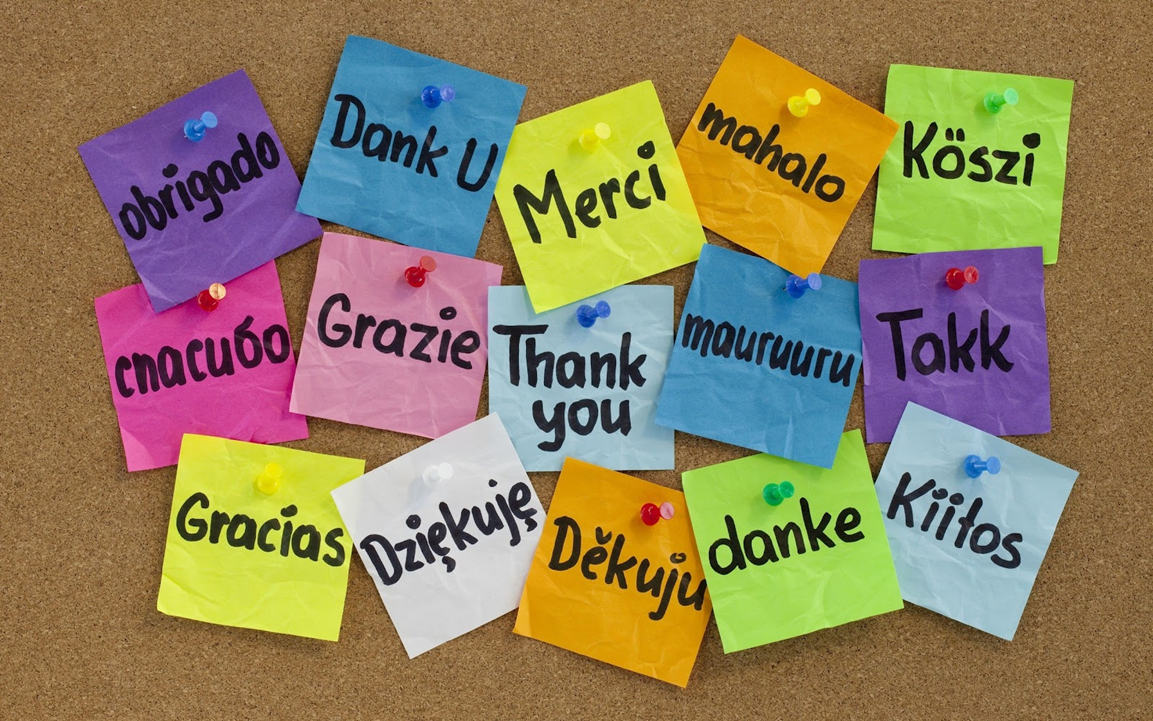 Szontagh Pál
Református Pedagógiai Intézet / 
Károli Gáspár Református Egyetem / Oktatási Hivatal

szontagh.pal@reformatus.hu
Felhasznált alapirodalom:
Lengyelország oktatási reformjai http://www.oktatas.hu/kozneveles/projektek/tamop3110_oktatasiranyitas/projekthirek/lengyel_oktatasi_reformok
Velkey Kristóf: A lengyel oktatási reform a PISA vizsgálatok tükrében (Iskolakultúra 2015/4)
Tízperc Iskolablog (Eruditio Zrt.): Hozhat-e csodát a 9 évfolyamos iskola? http://tizperciskola.blog.hu/2015/07/14/hozhat-e_csodat_a_9_evfolyamos_iskola 
Tóth Viktória-Hercz Mária: Észtország a PISA legeredményesebb oktatási rendszeri között: okfeltárás és reflexiók észt források tükrében, Magyar Pedagógia 2016/3. 
Átlátszó Iskolablog: Az észt PISA eredmények háttere https://annyit.atlatszo.hu/2016/12/09/az-eszt-pisa-eredmenyek-hattere/
Tízperc Iskolablog (Eruditio Zrt.): Miért eredményes az észt iskola? http://tizperciskola.blog.hu/2015/10/21/tavoli_rokonok